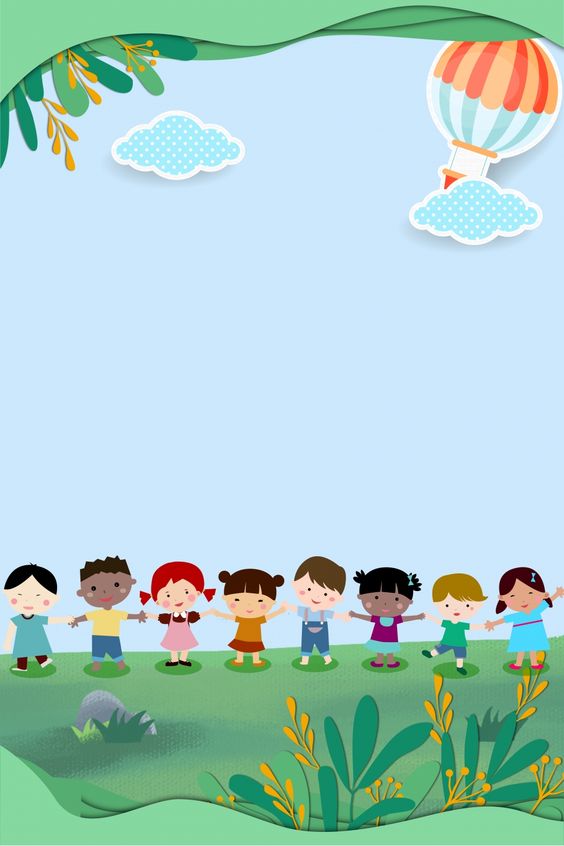 TRƯỜNG TIỂU HỌC CỰ KHỐI
Tập viết chữ A hoa
Lớp 2A1
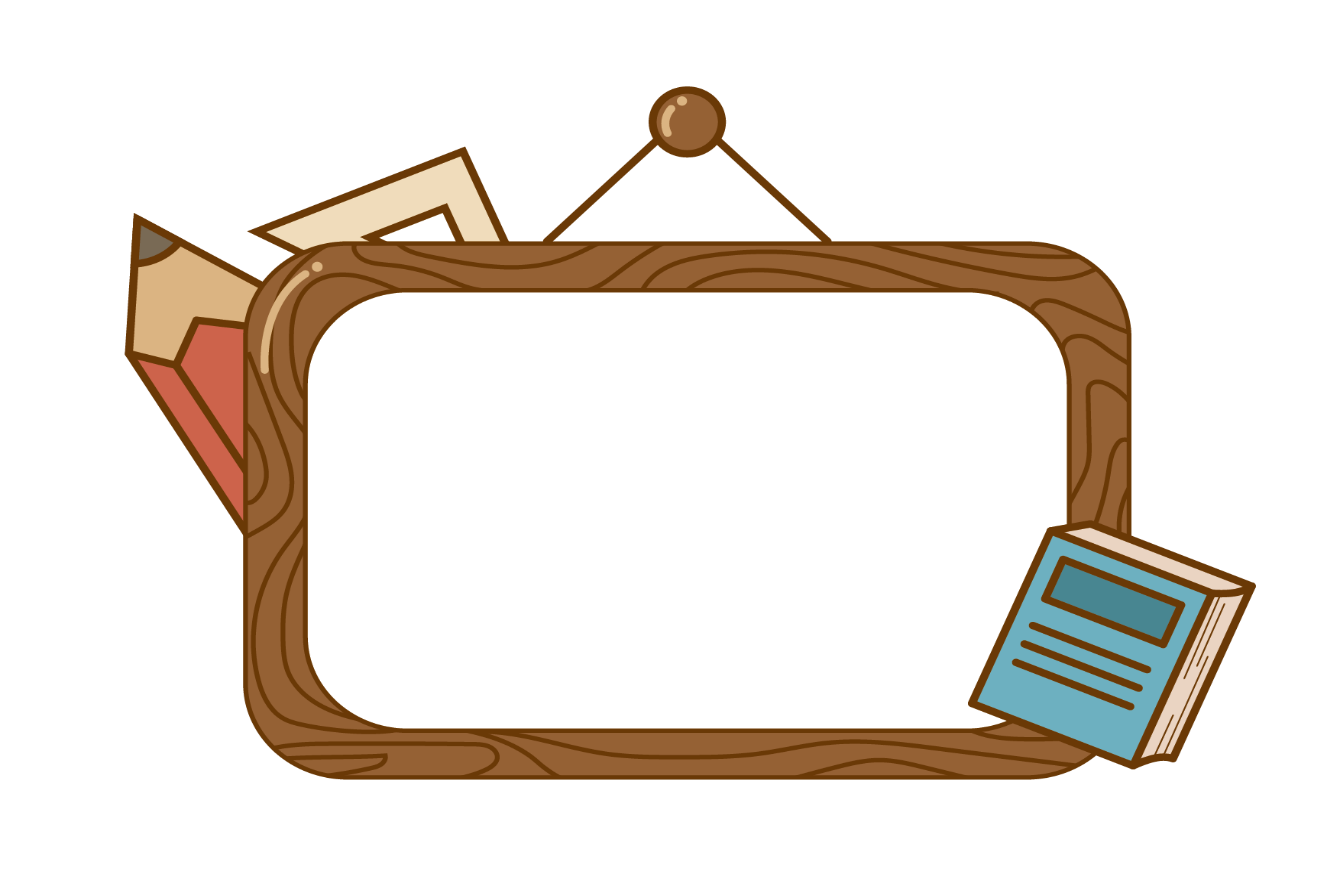 Quan sát và nêu chiều cao, độ rộng của chữ hoa A?
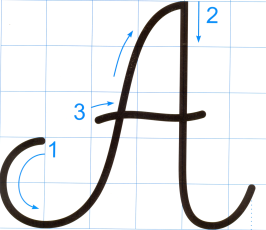 Chữ hoa A gồm mấy nét?
Chọn ý đúng nhất:
*Con chữ A  cỡ vừa cao mấy ô li ?
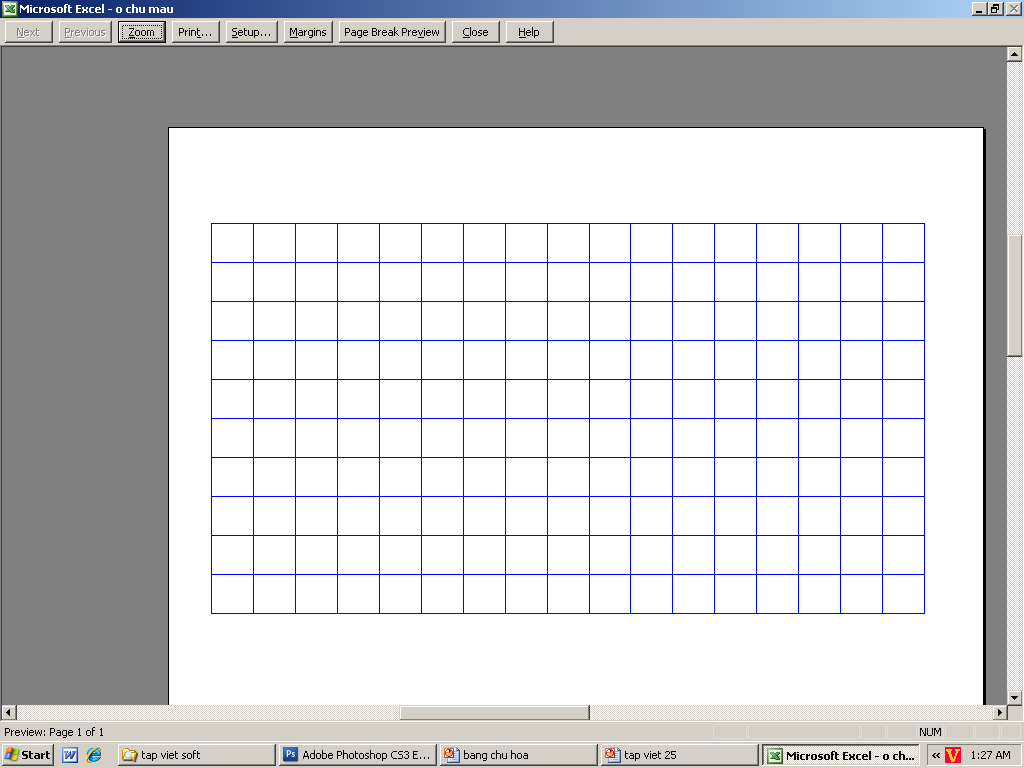 2
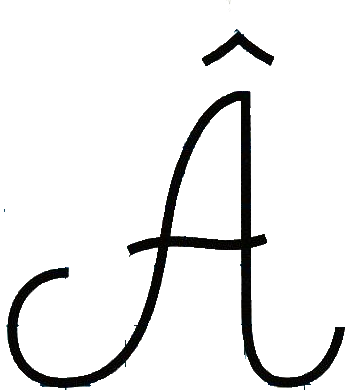 a) 4 ô li
b) 5 ô li
3
1
c) 6 ô li
Chọn ý đúng nhất:
*Con chữ A  cỡ nhỏ cao mấy ô li ?
2
a) 3 ô ly
3
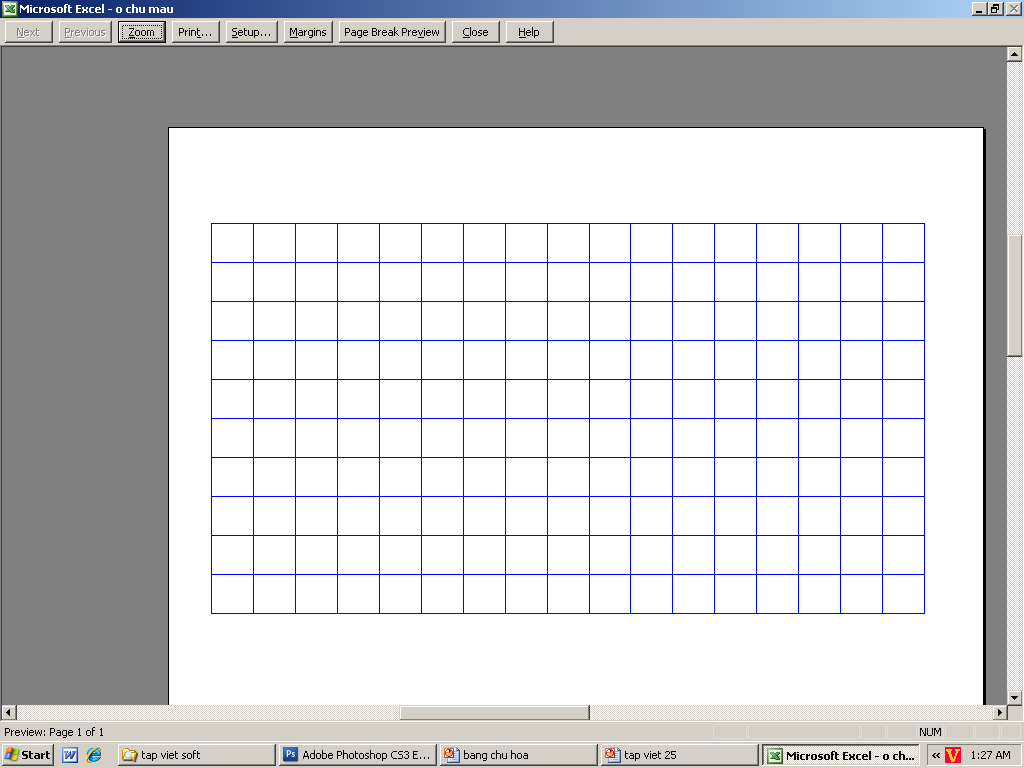 b) 2 ô ly rưỡi
1
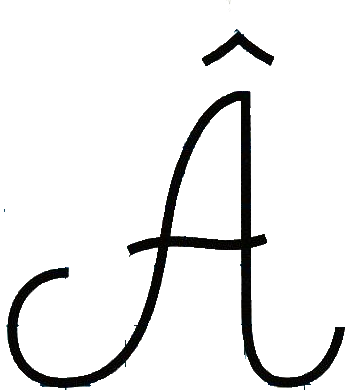 c) 6 ô li
Chọn ý đúng nhất:
*Con chữ A  gồm mấy nét?
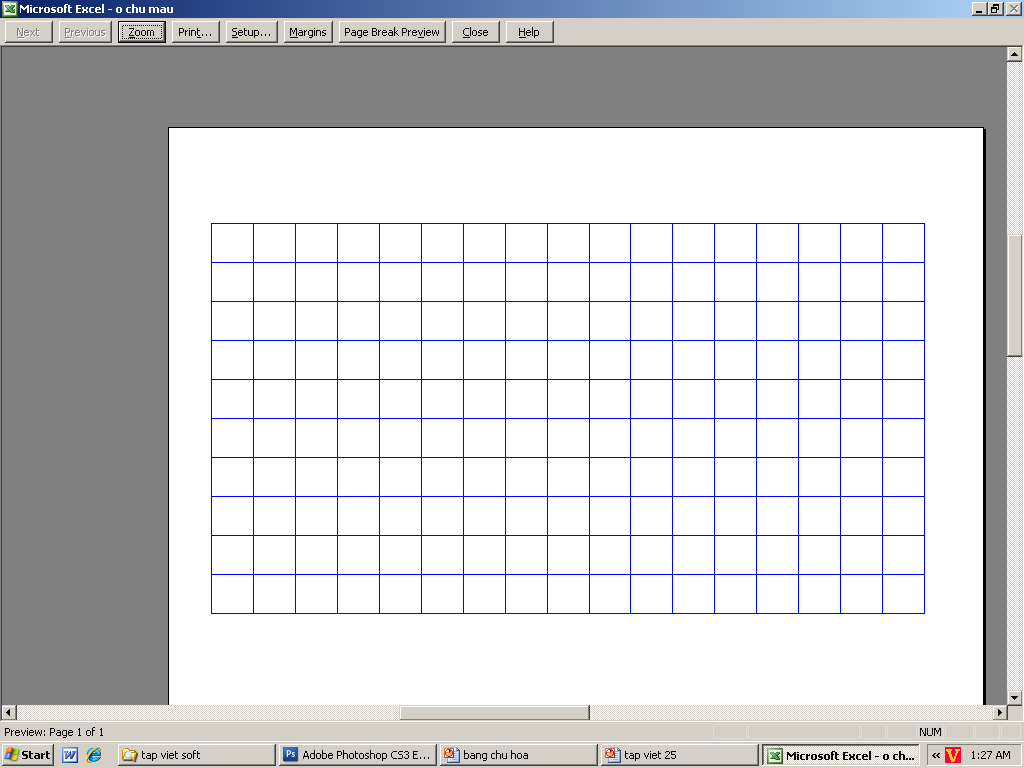 2
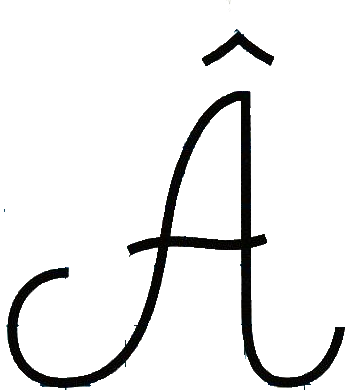 a) 3 nét
b) 4 nét
3
c) 5 nét
1
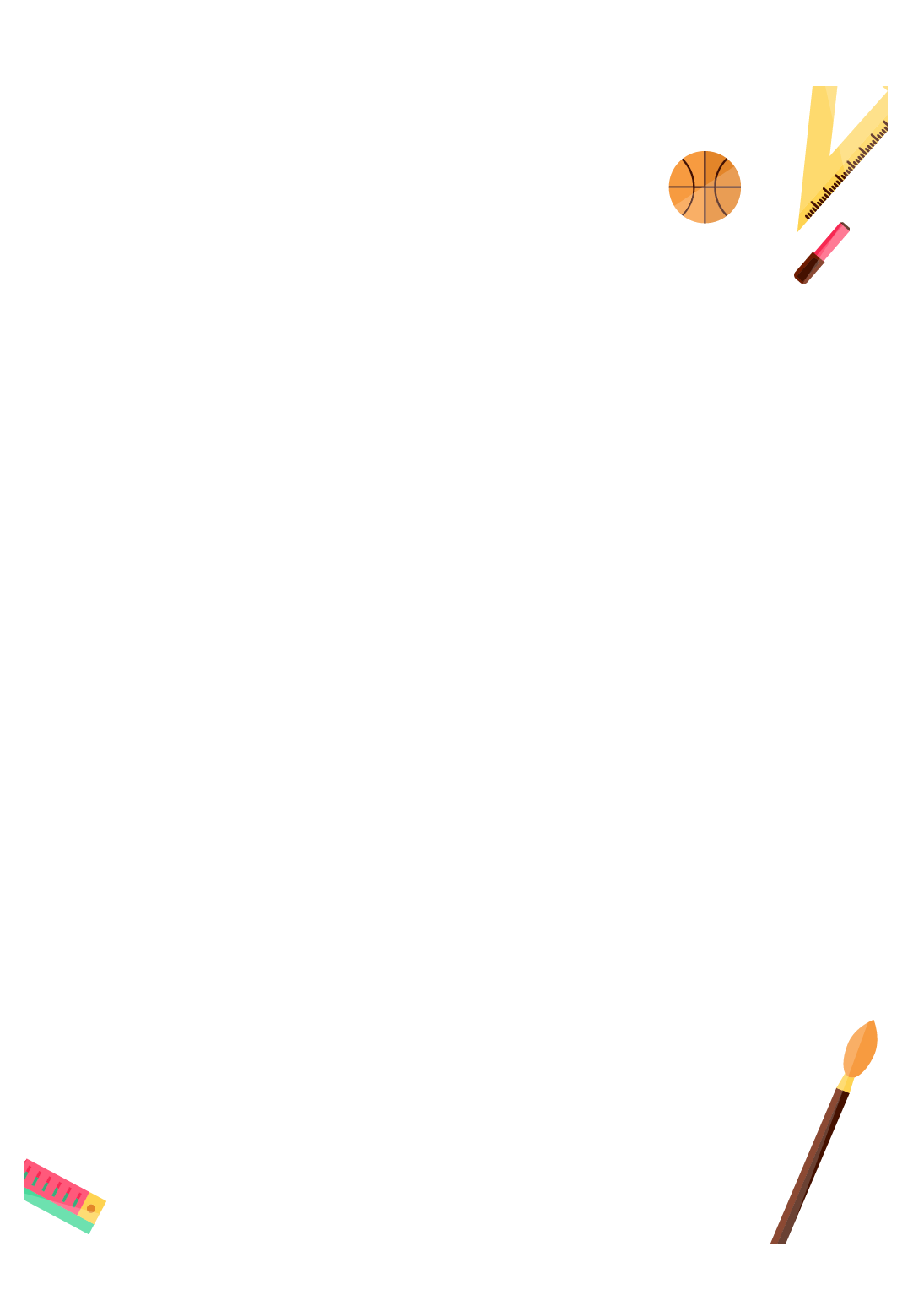 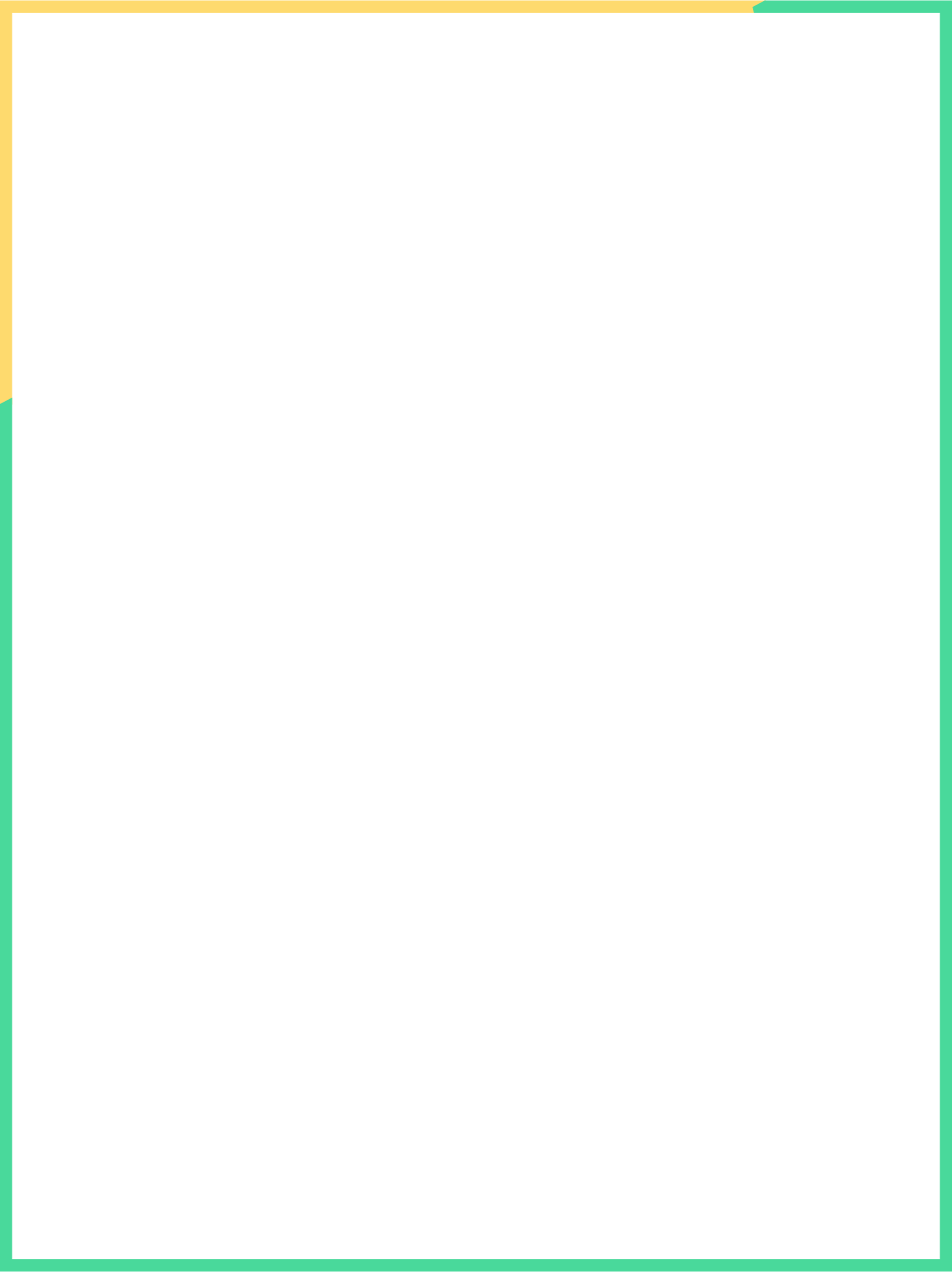 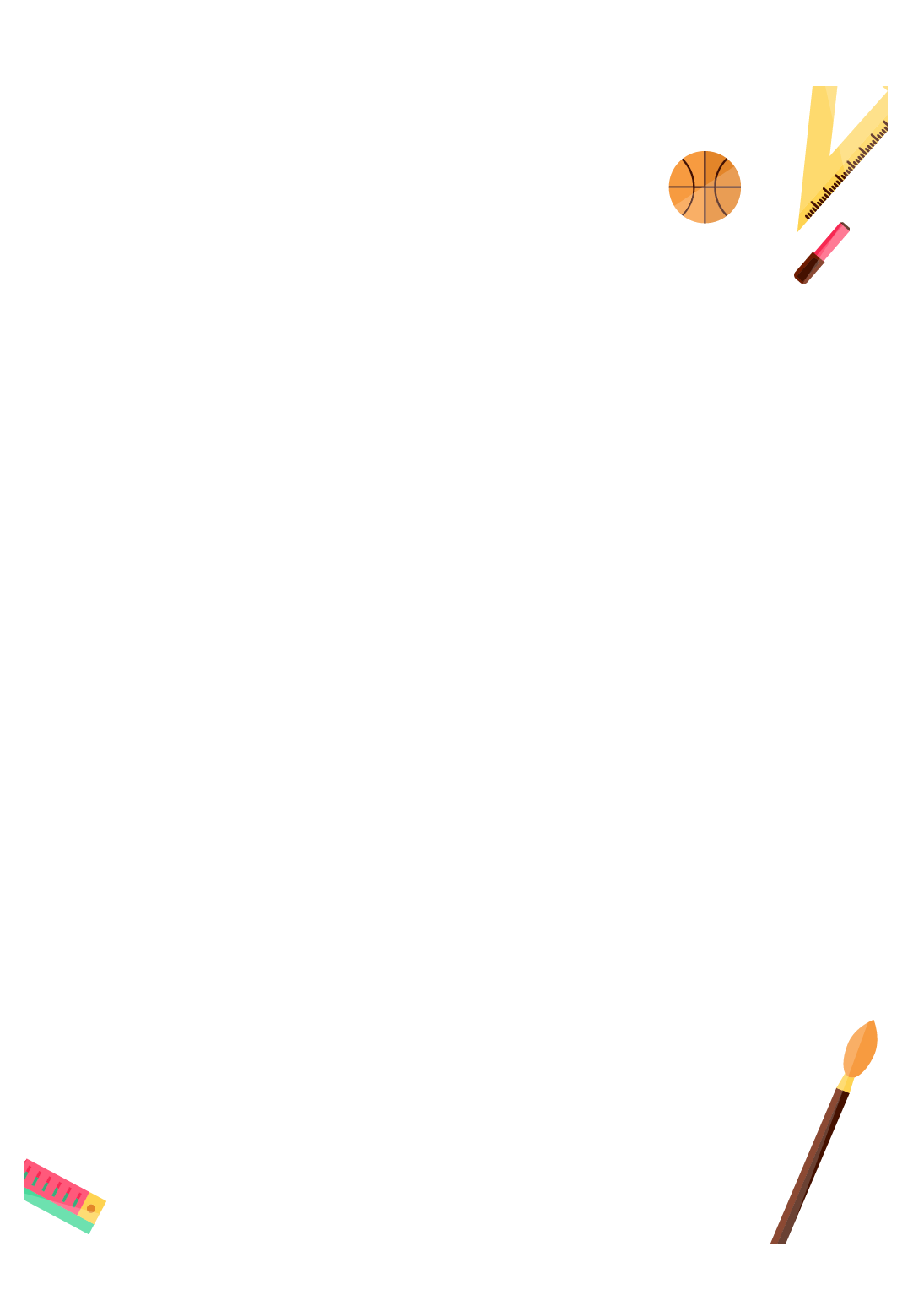 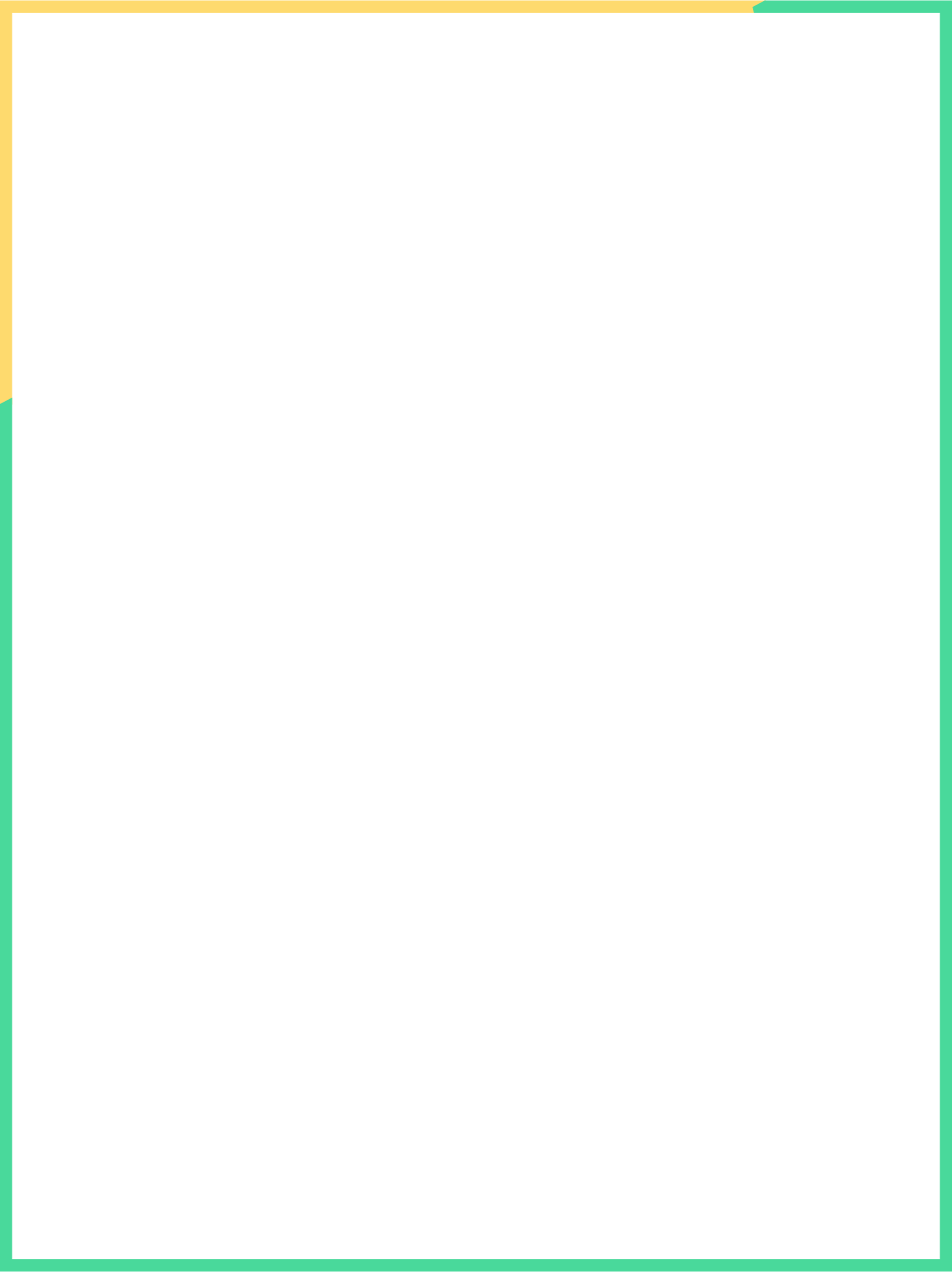 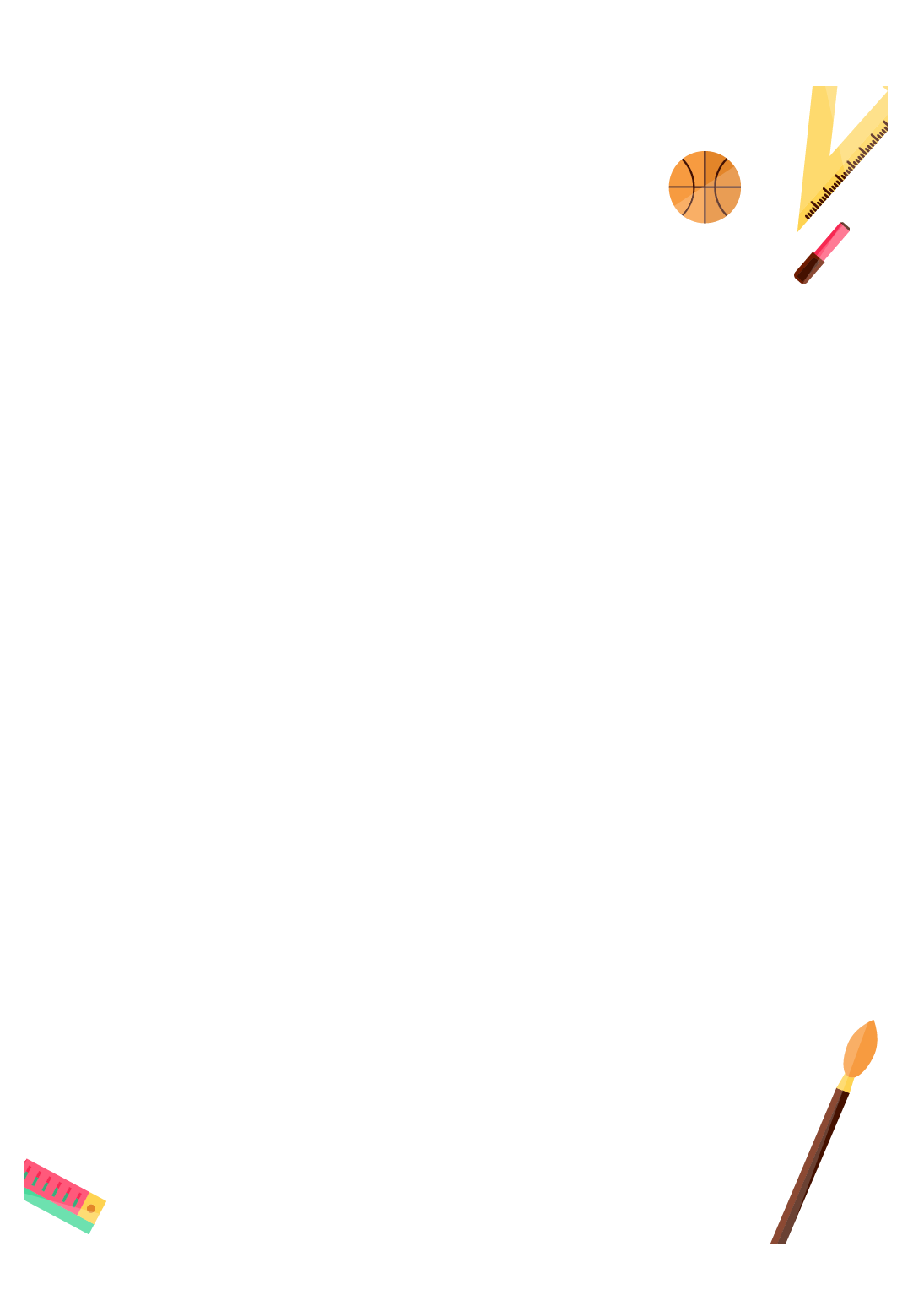 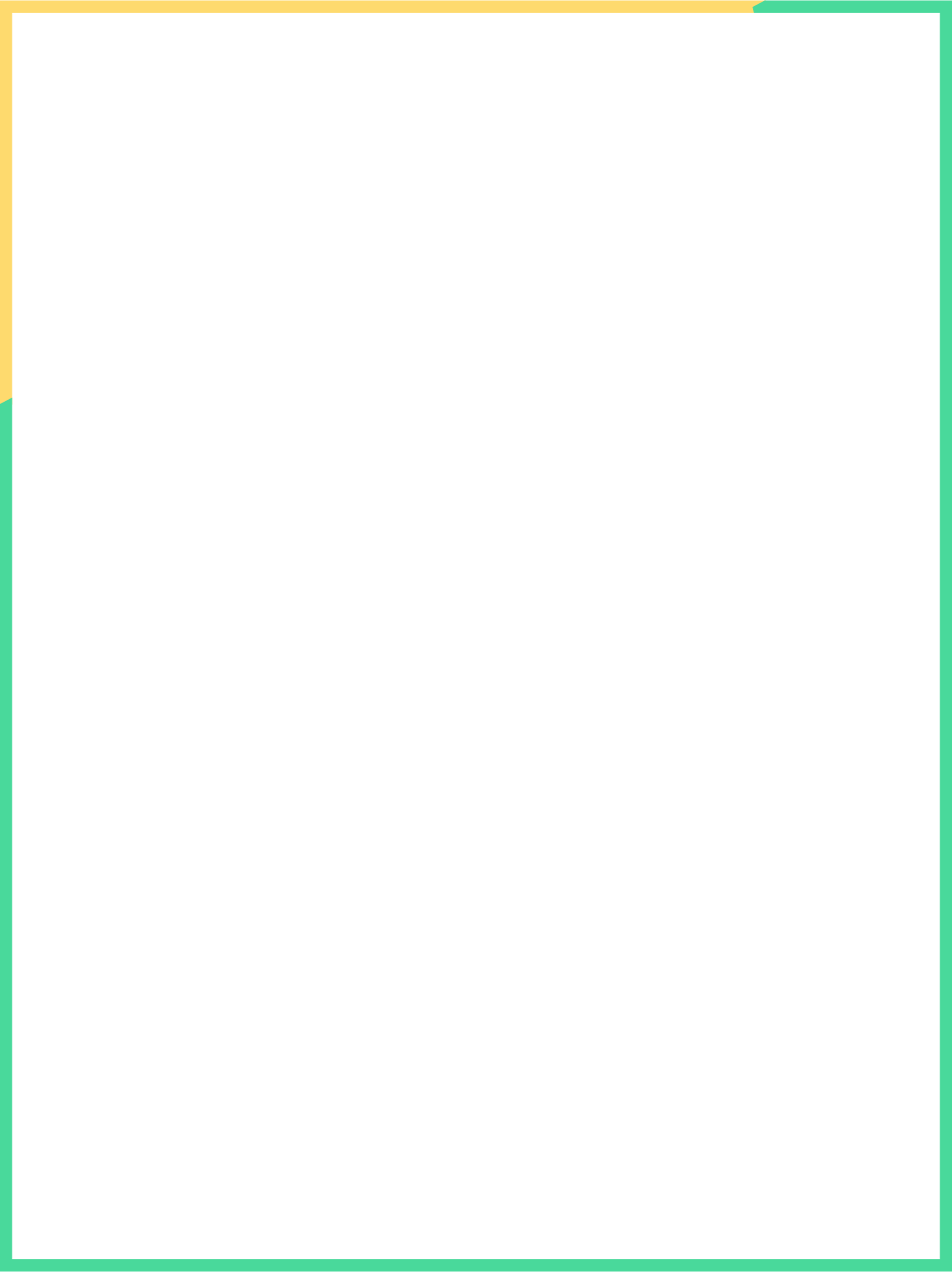 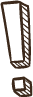 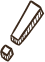 Viết bảng con
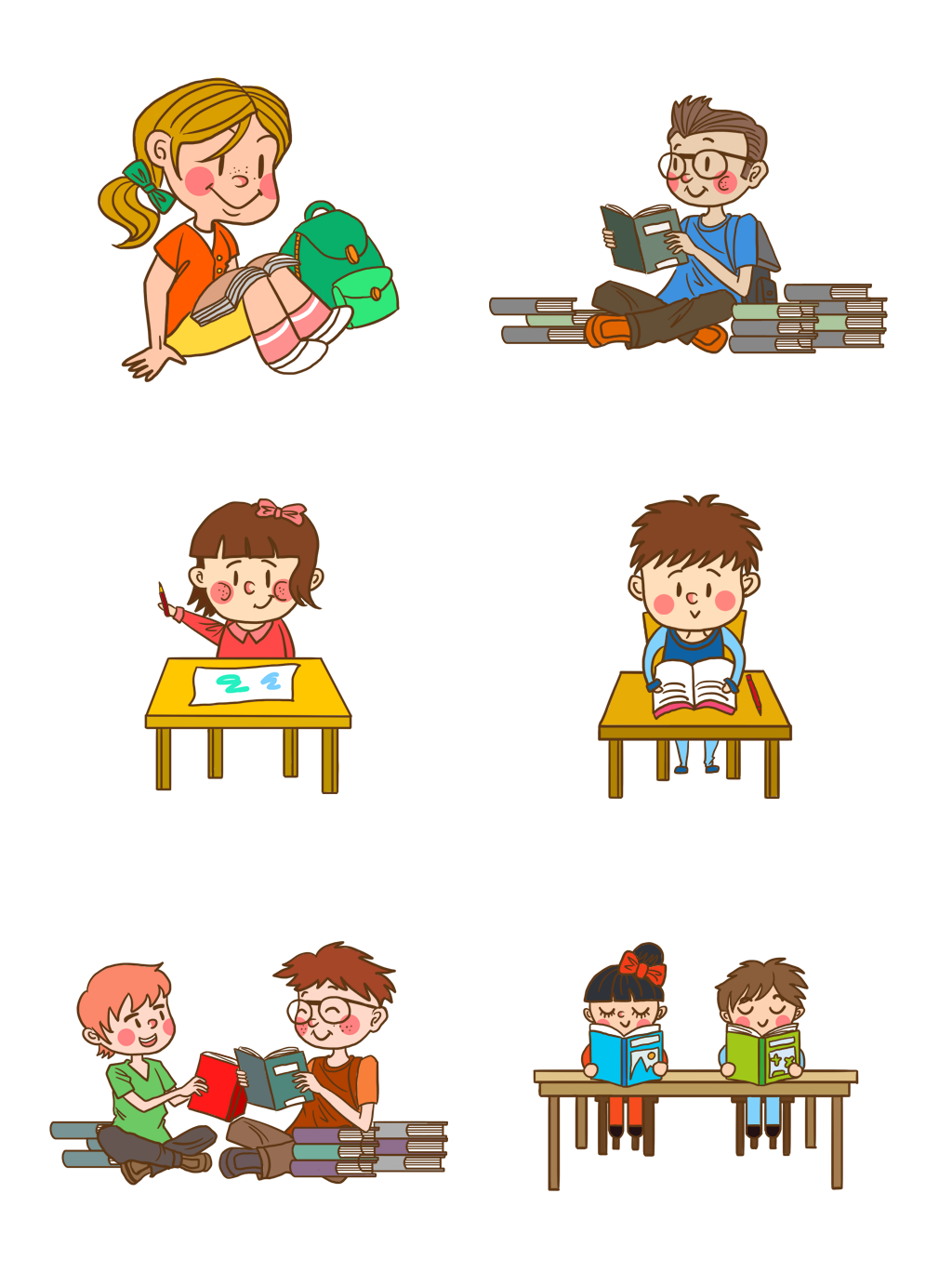 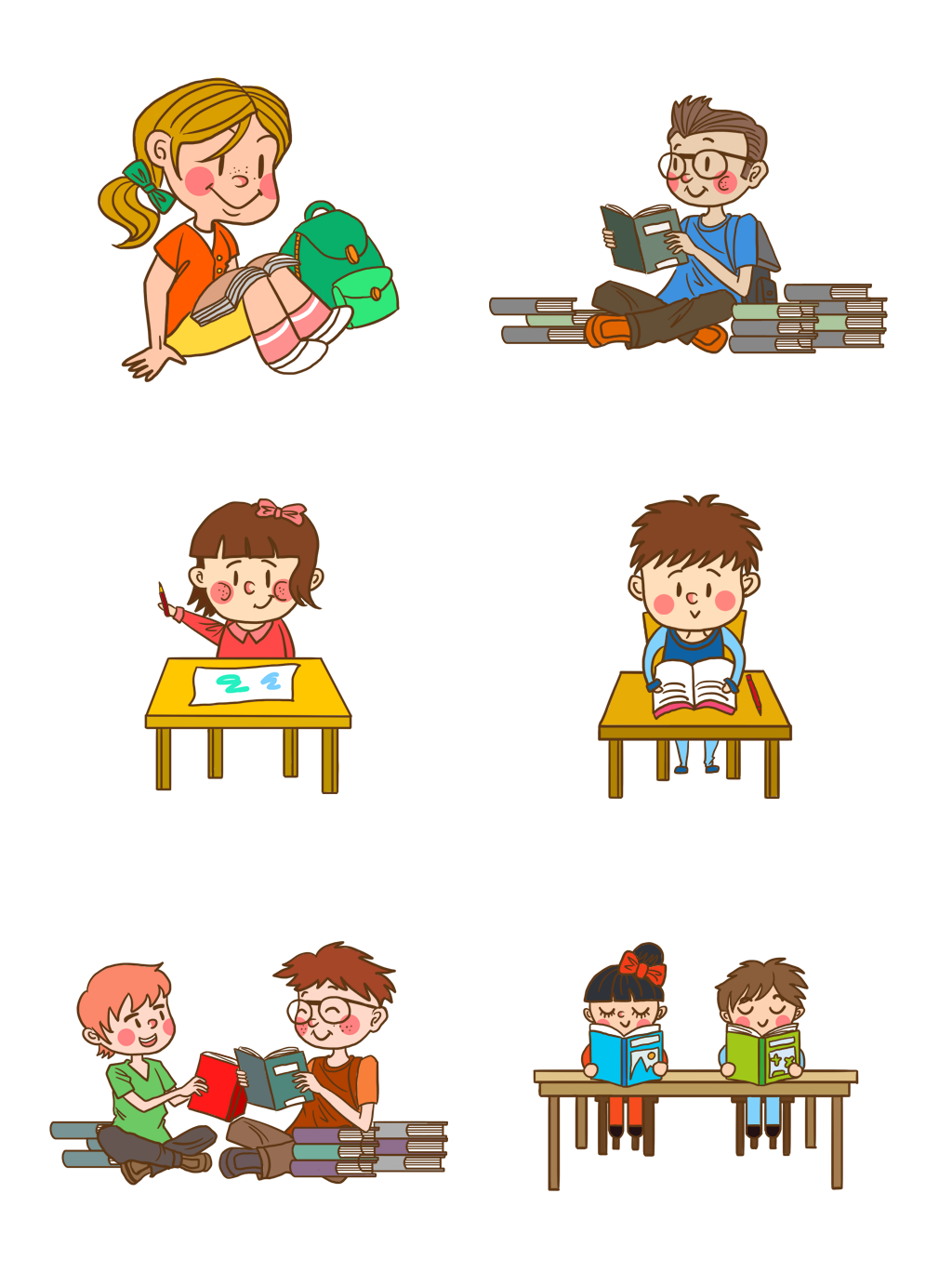 Viết từ ứng dụng
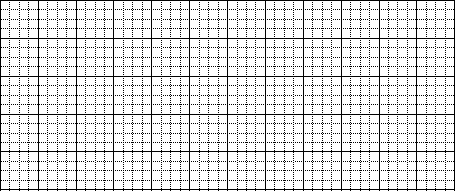 /
Ánh nắng tràn ngập sân trường.
- Những chữ cái nào cao 2,5 ô li?
- Những chữ còn lại cao mấy ô li?
- Những chữ cái nào cao 1,5 ô li?
- Còn chữ nào có độ cao khác không?
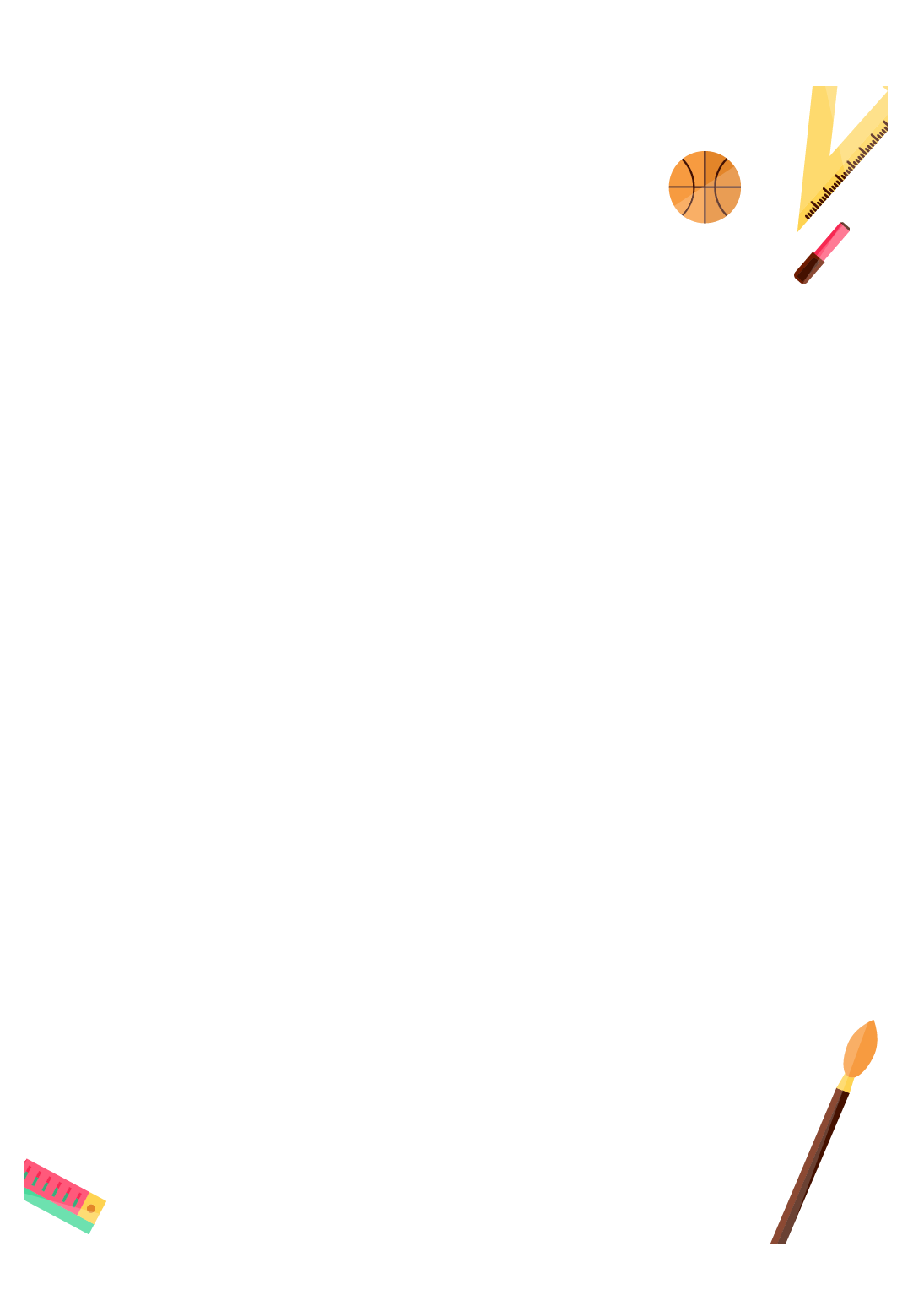 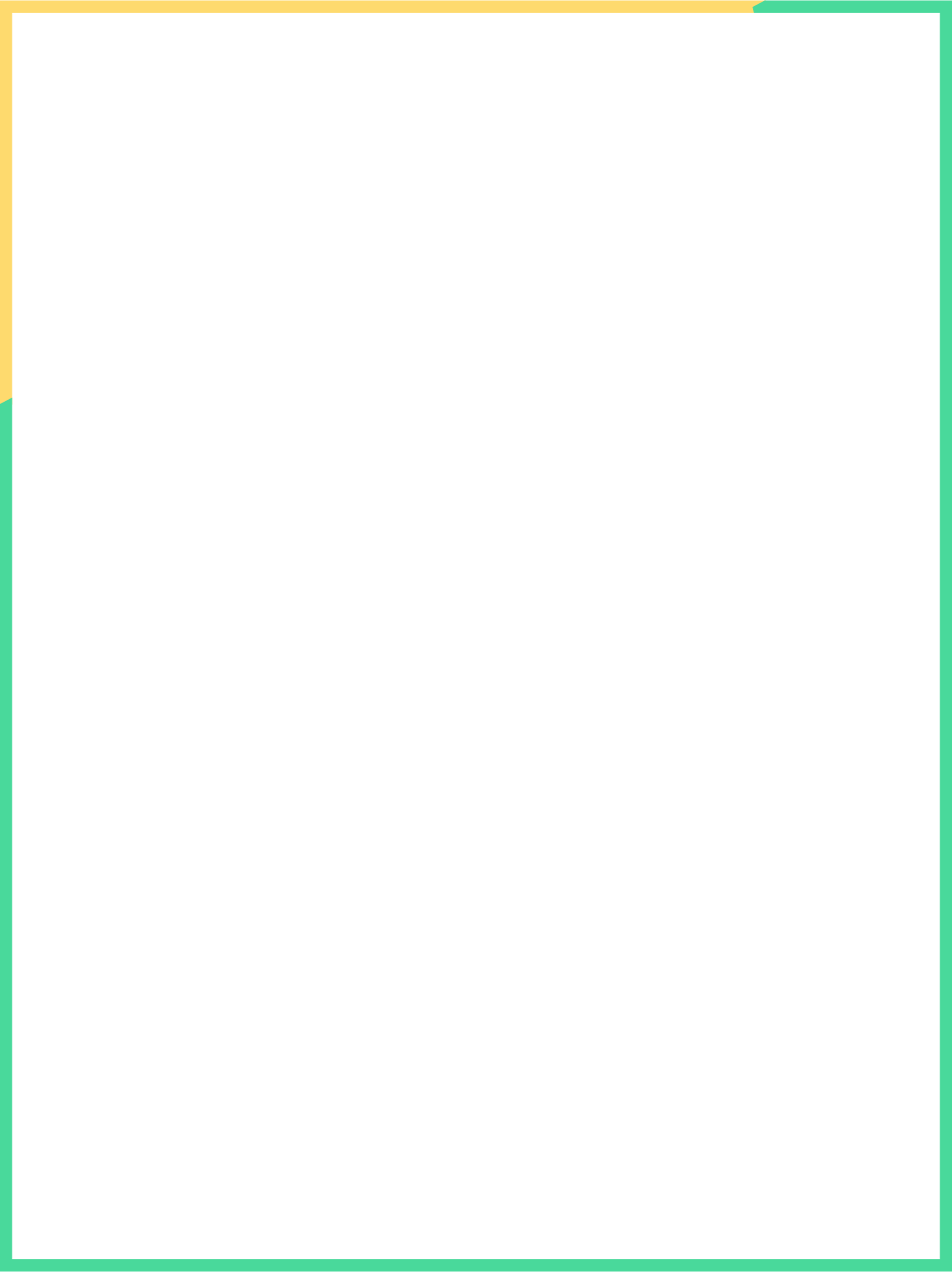 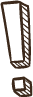 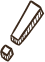 Viết bảng con
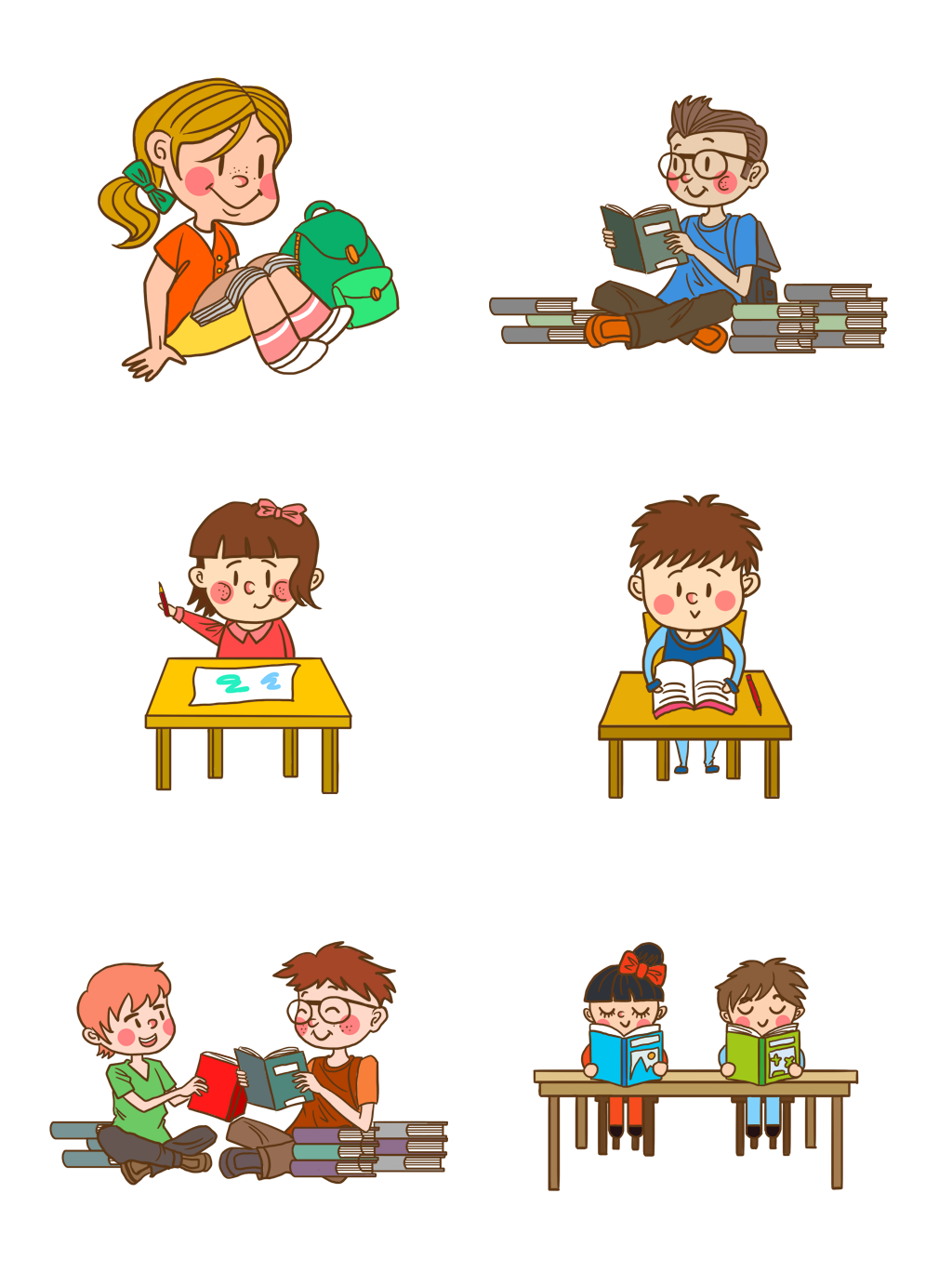 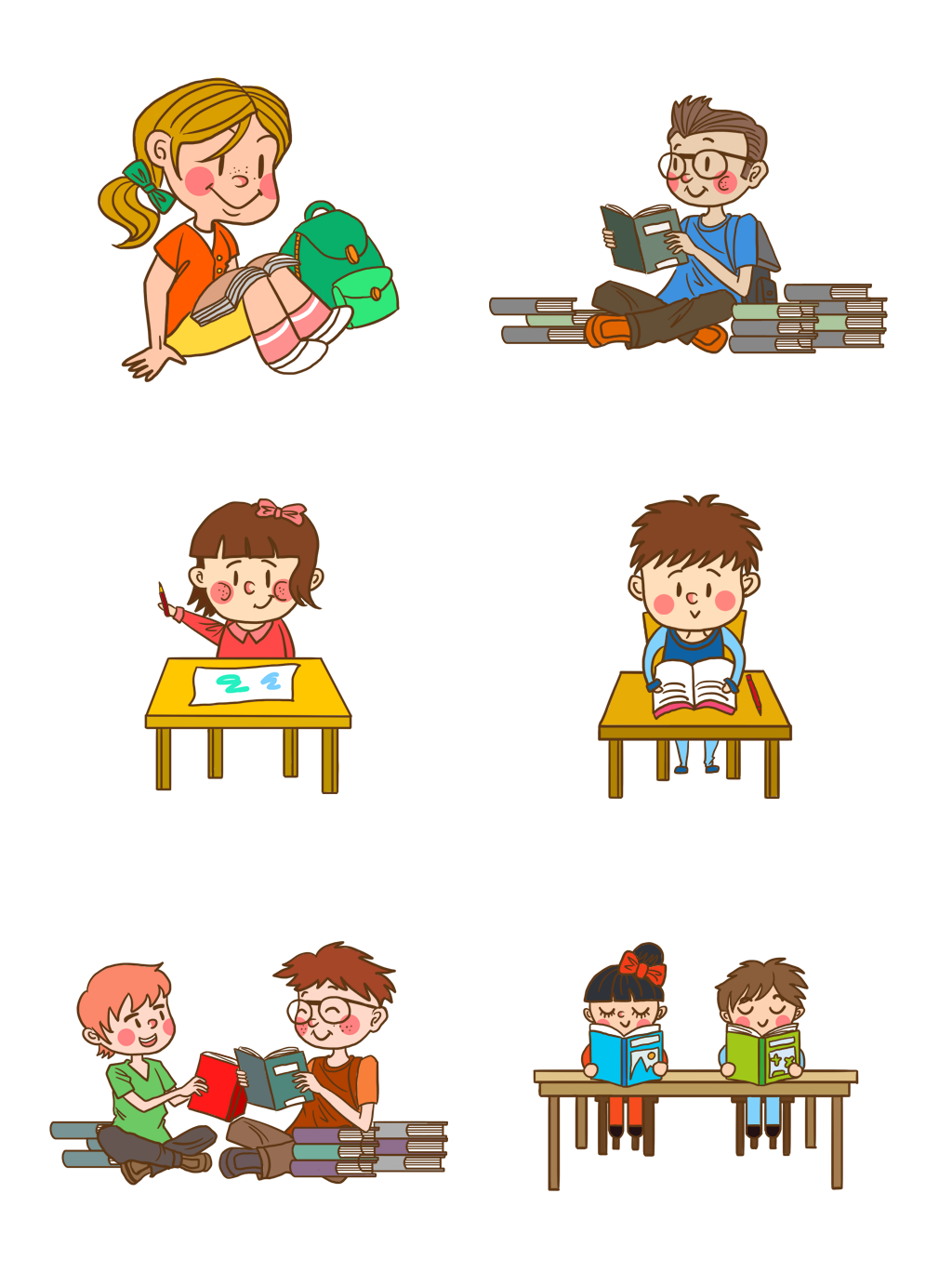 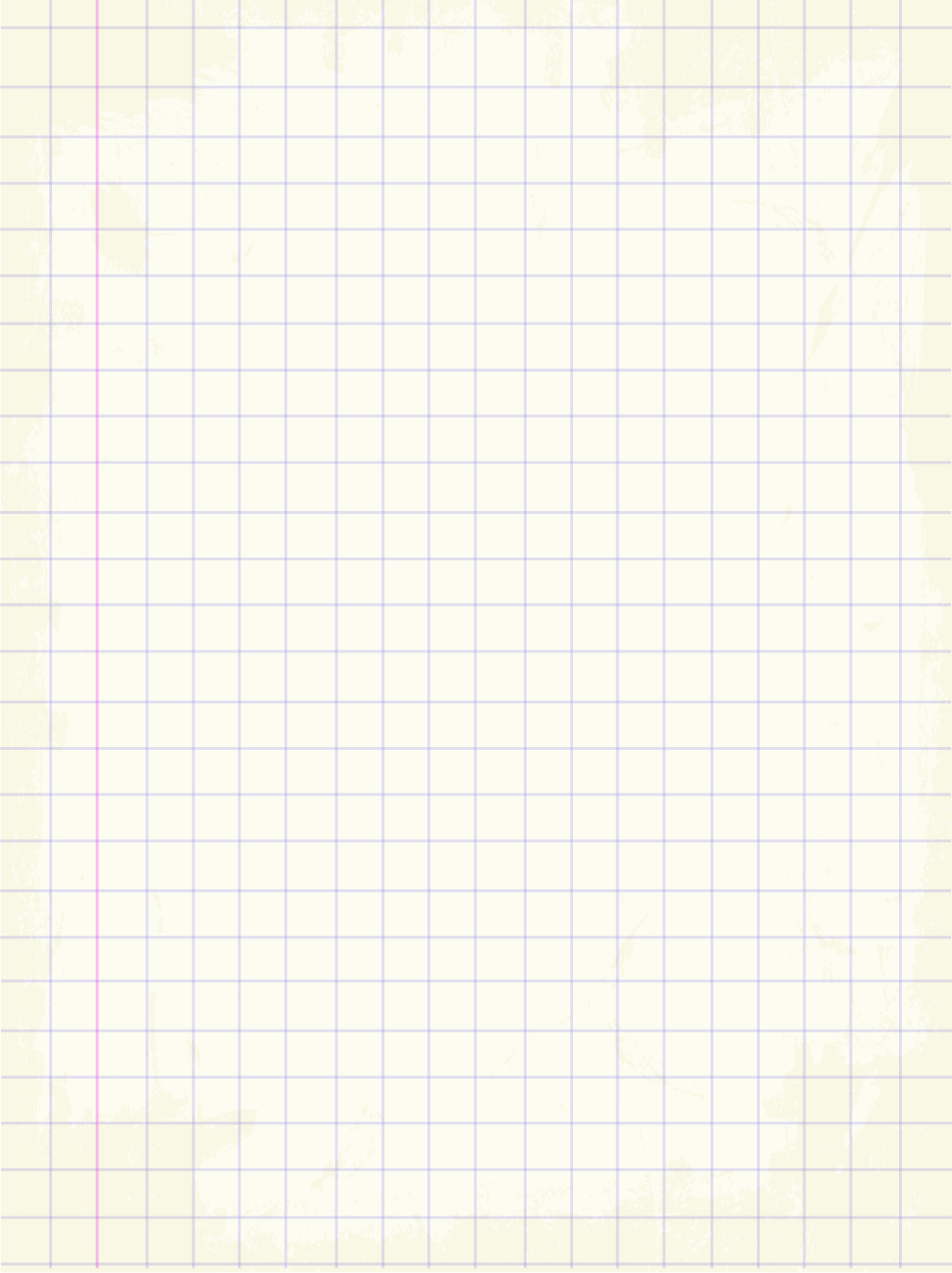 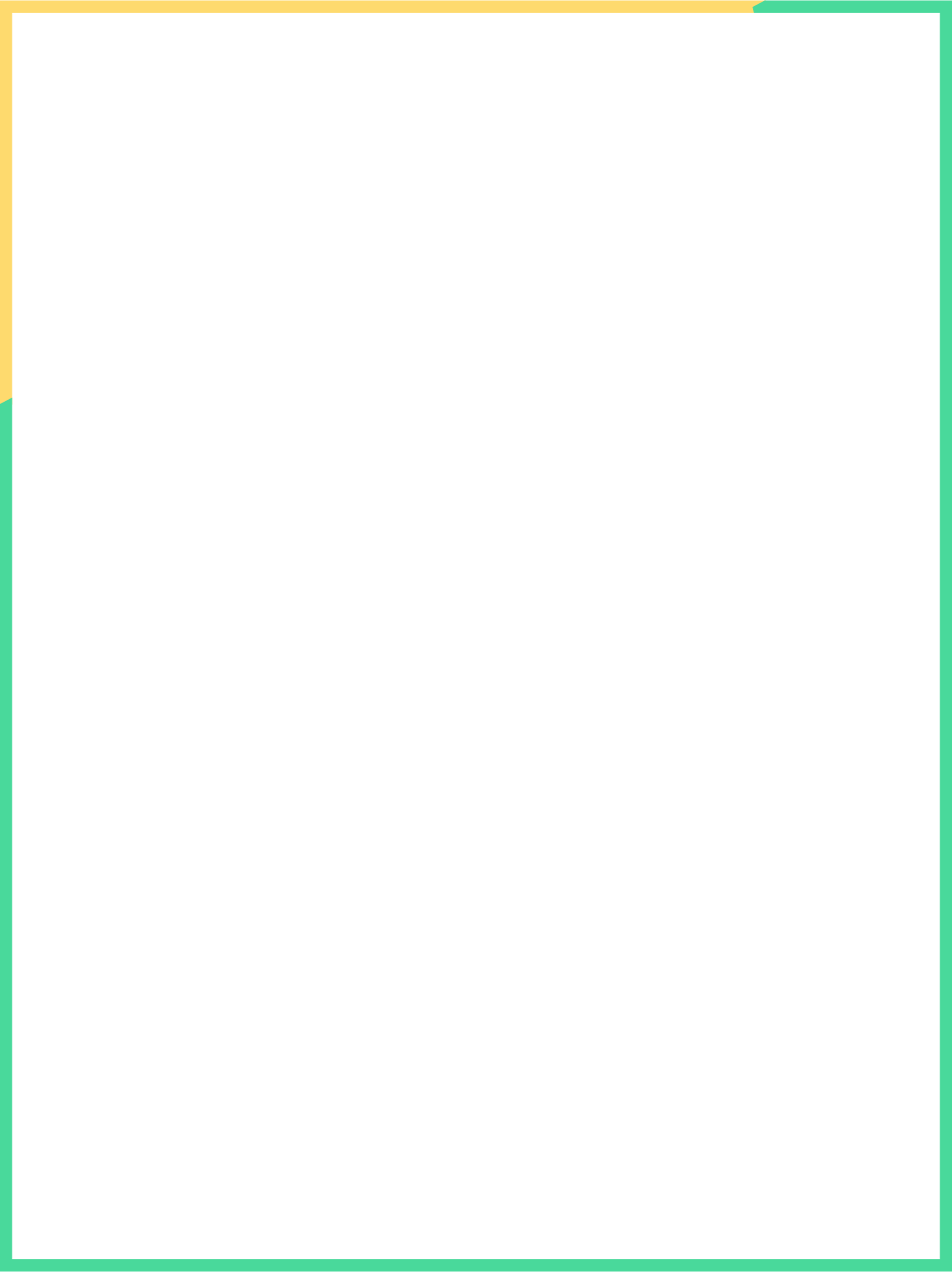 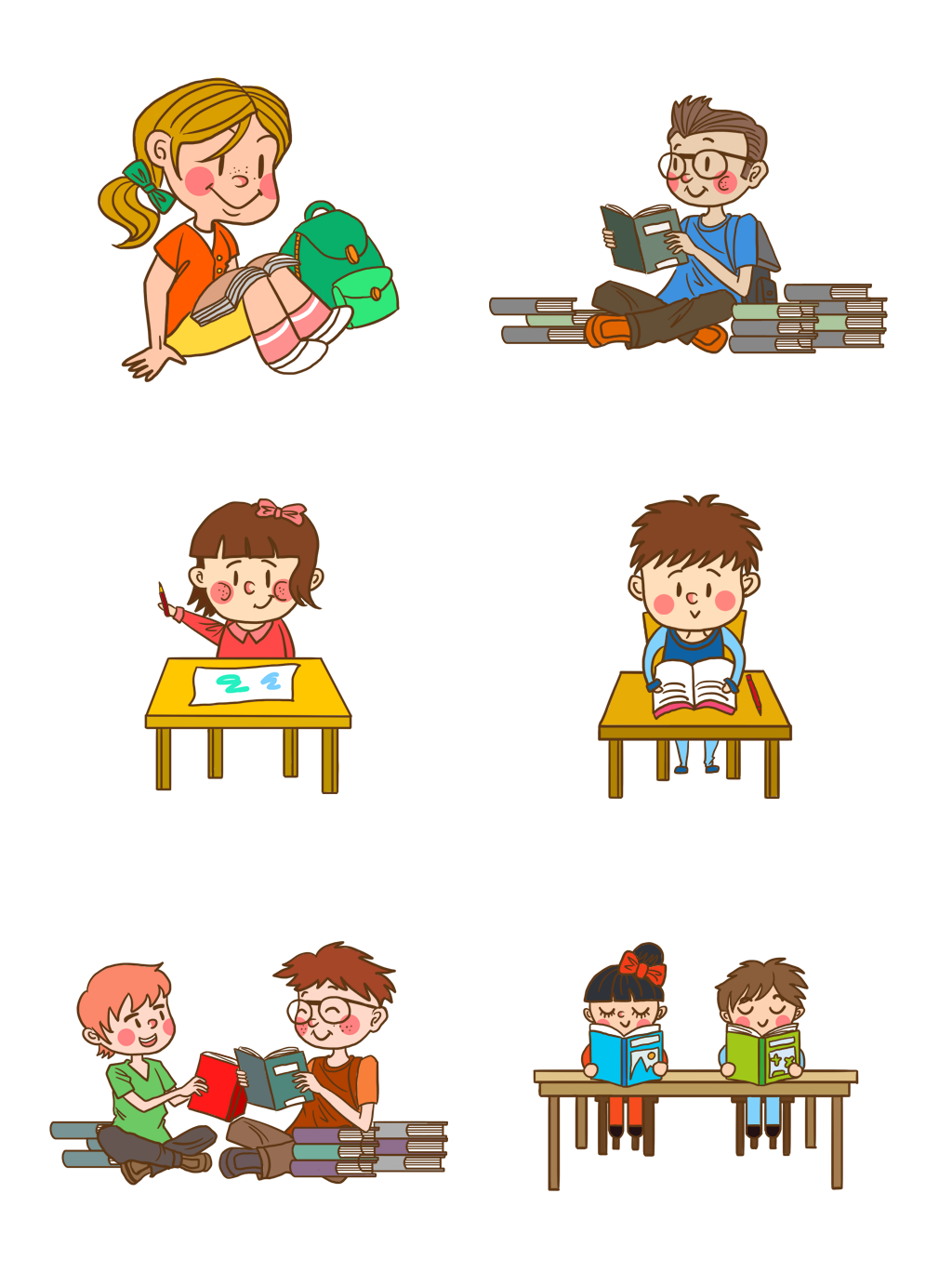 Thực hành
viết vở
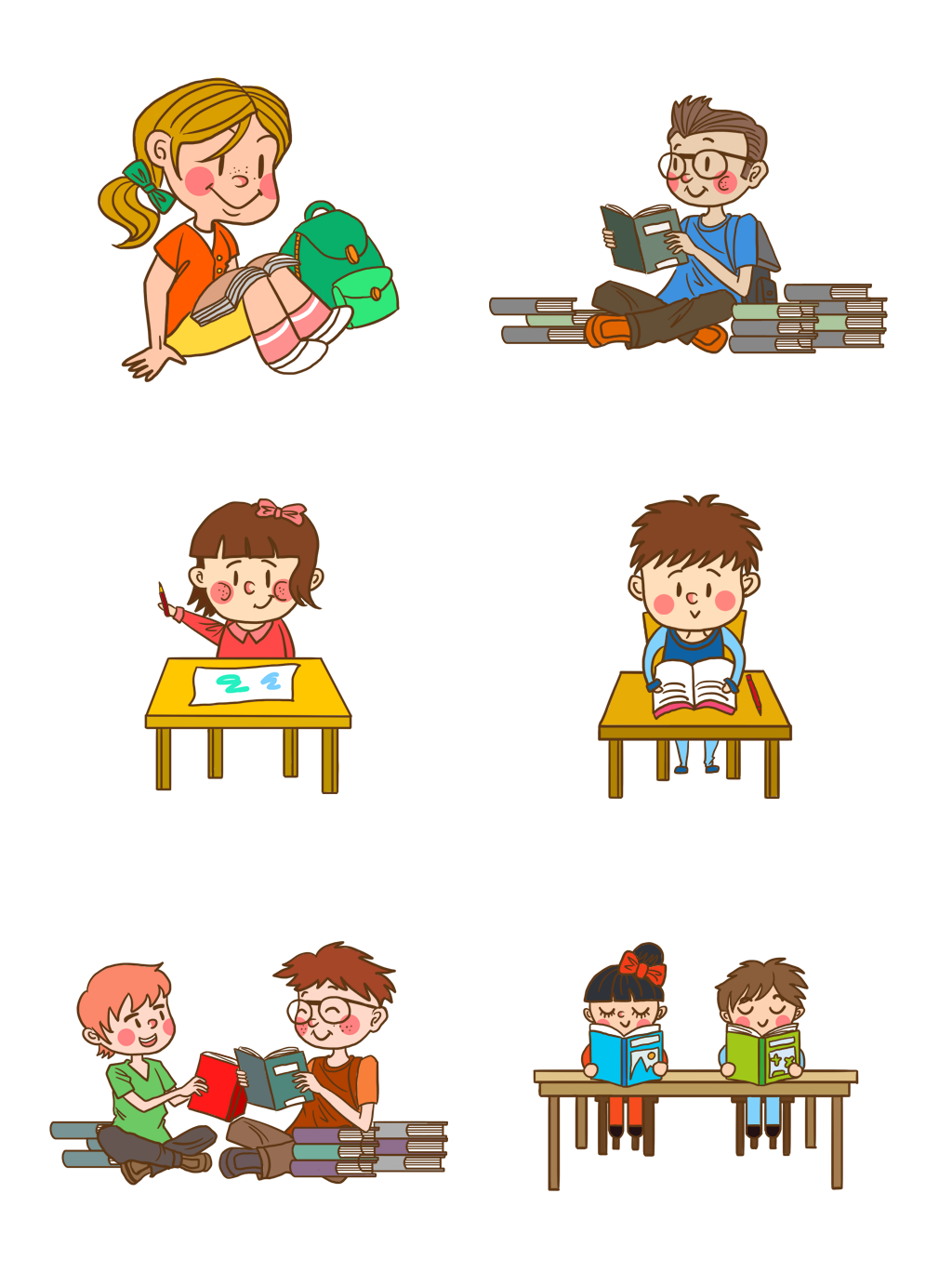 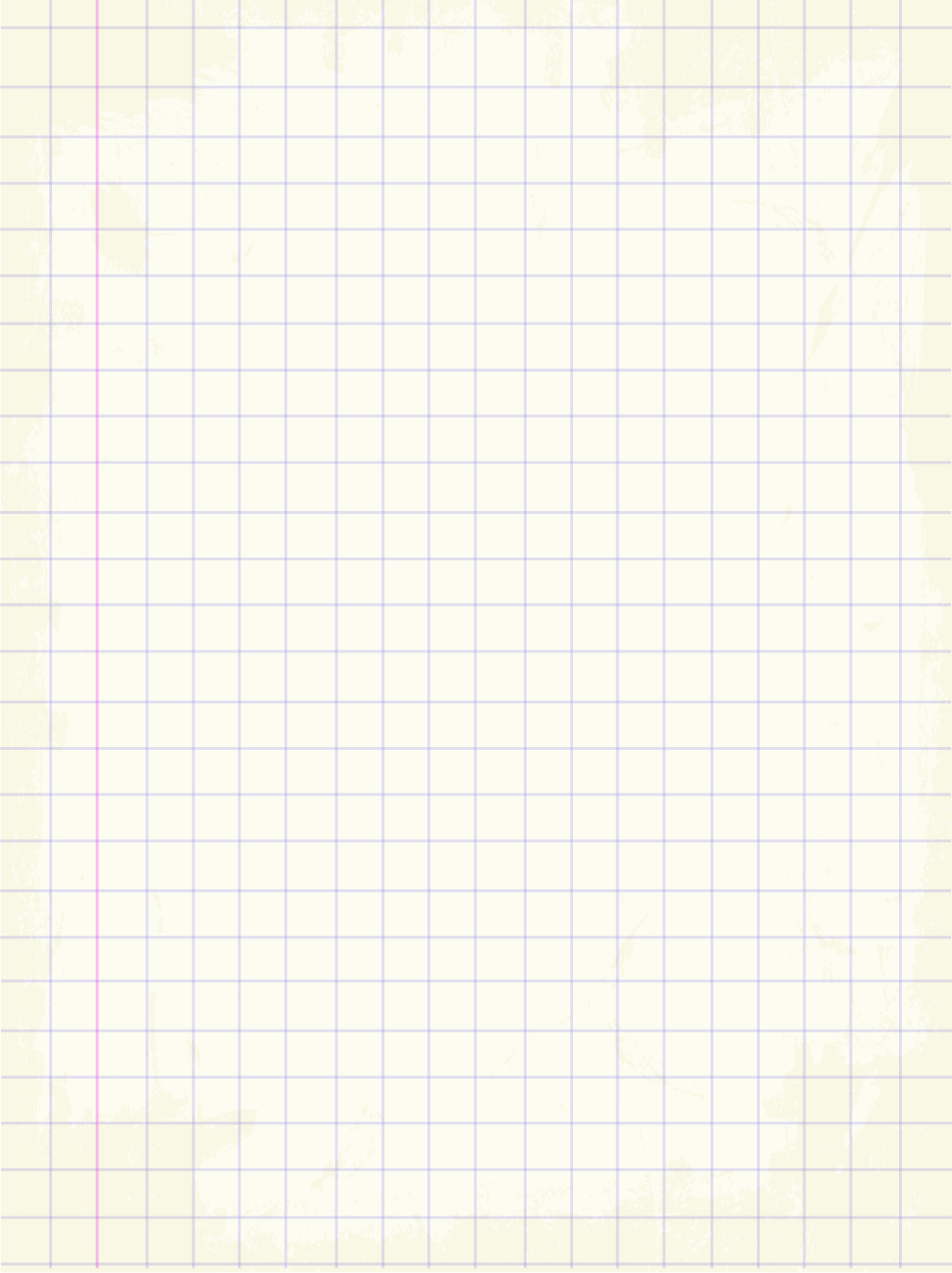 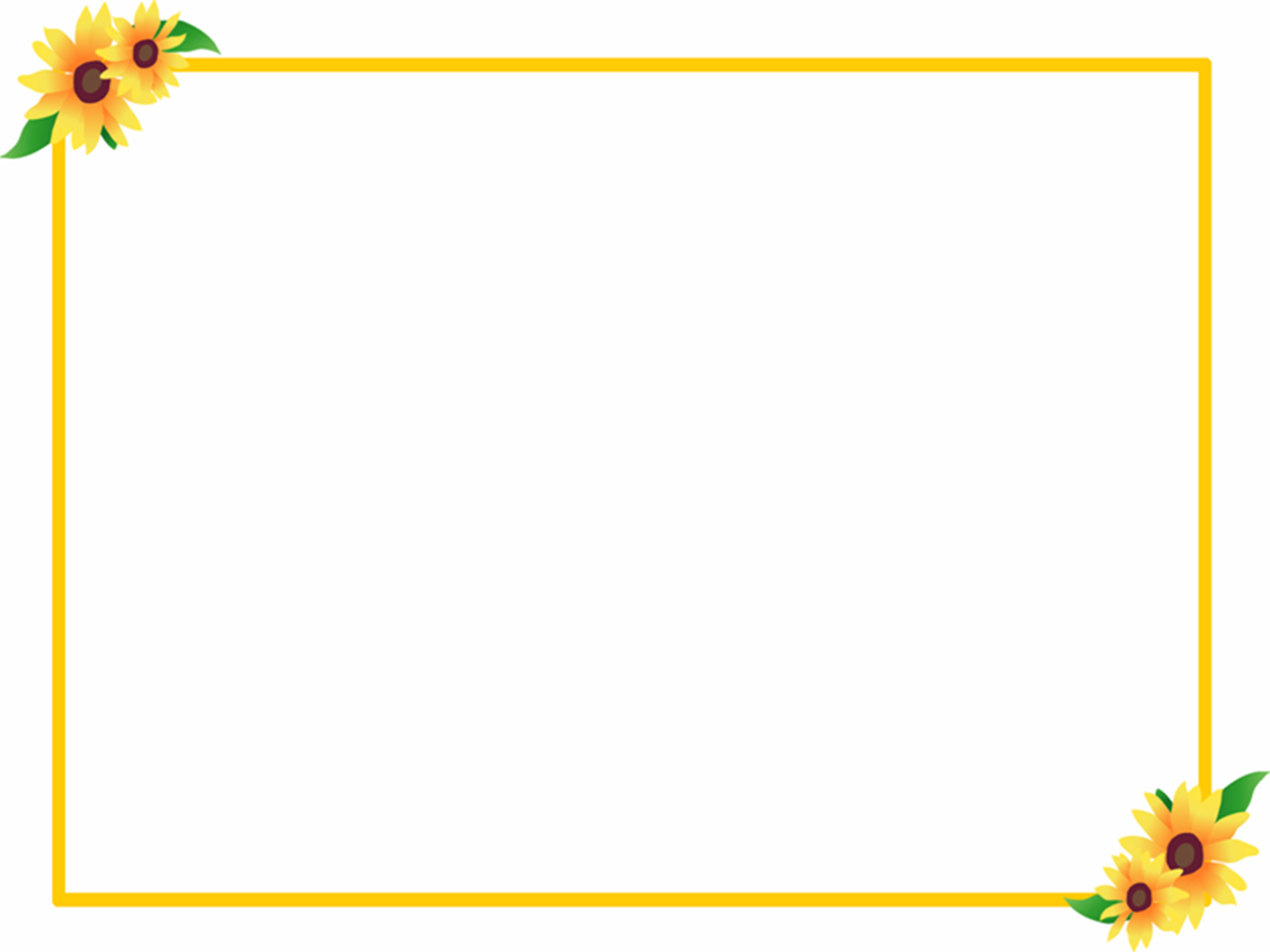 Củng cố, dặn dò
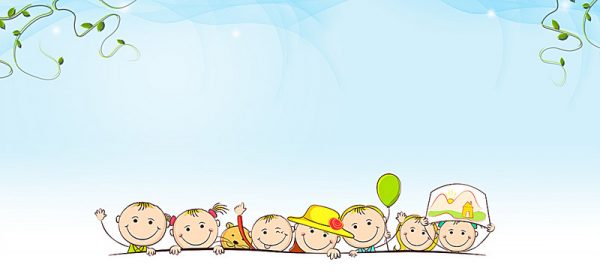 Chào tạm biệt các con!